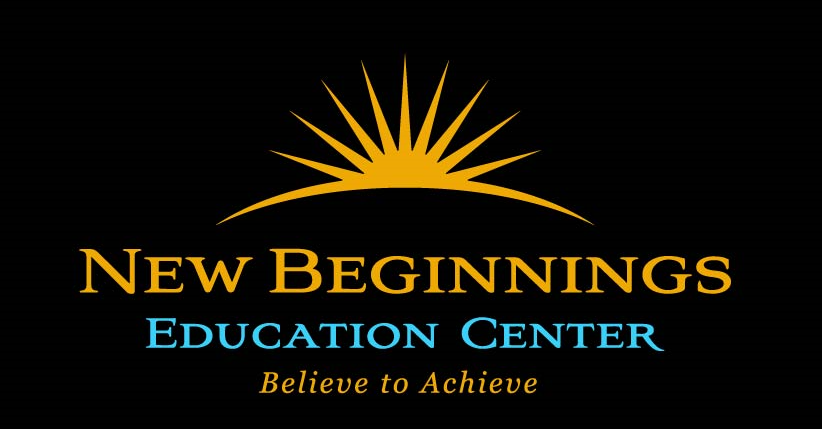 Ms. Walker, Principal​
Dr. Sloan​, Assistant Principal​
Mr. Santiago​, Assistant Principal
New Parent and Student Orientation ​
2024-2025​
CONTACT  INFORMATION
INFORMACIÓN DE CONTACTO
SCHOOL RESOURCES
Recursosescolares
A transportation request may take up to 7-10 business days to process.  Once transportation is arranged, you will receive a call with detailed routing information for your student. If you have not been contacted within five school days after attending orientation, please reach out to the transportation department.
Transportation Contact:ms. Amy Jacob, computer routing technicianPhone:  (407) 518-4555 alternate phone: (407) 518-4540All address changes must be reported to the school with proper supporting documentation.
TRANSPORTATIONdepartment401 Simpson Road Kissimmee, Fl. 34744
Una solicitud de transporte puede tardar entre 7 a 10 días hábiles en procesarse.  

Una vez que se haya organizado el transporte, recibirá una llamada con información detallada sobre la ruta para su estudiante.  

Si no ha sido contactado dentro de cinco días escolares después de asistir a la orientación, comuníquese con el departamento de transporte.  

Contacto de Transporte:  
Sra. Amy Jacob, técnica en enrutamiento de computadoras  
Teléfono: (407) 518-4555  
Teléfono alternativo: (407) 518-4540  

Todos los cambios de dirección deben ser informados a la escuela con la documentación de respaldo adecuada.
DepartamentodeTransporte401 Simpson Road Kissimmee, Fl. 34744
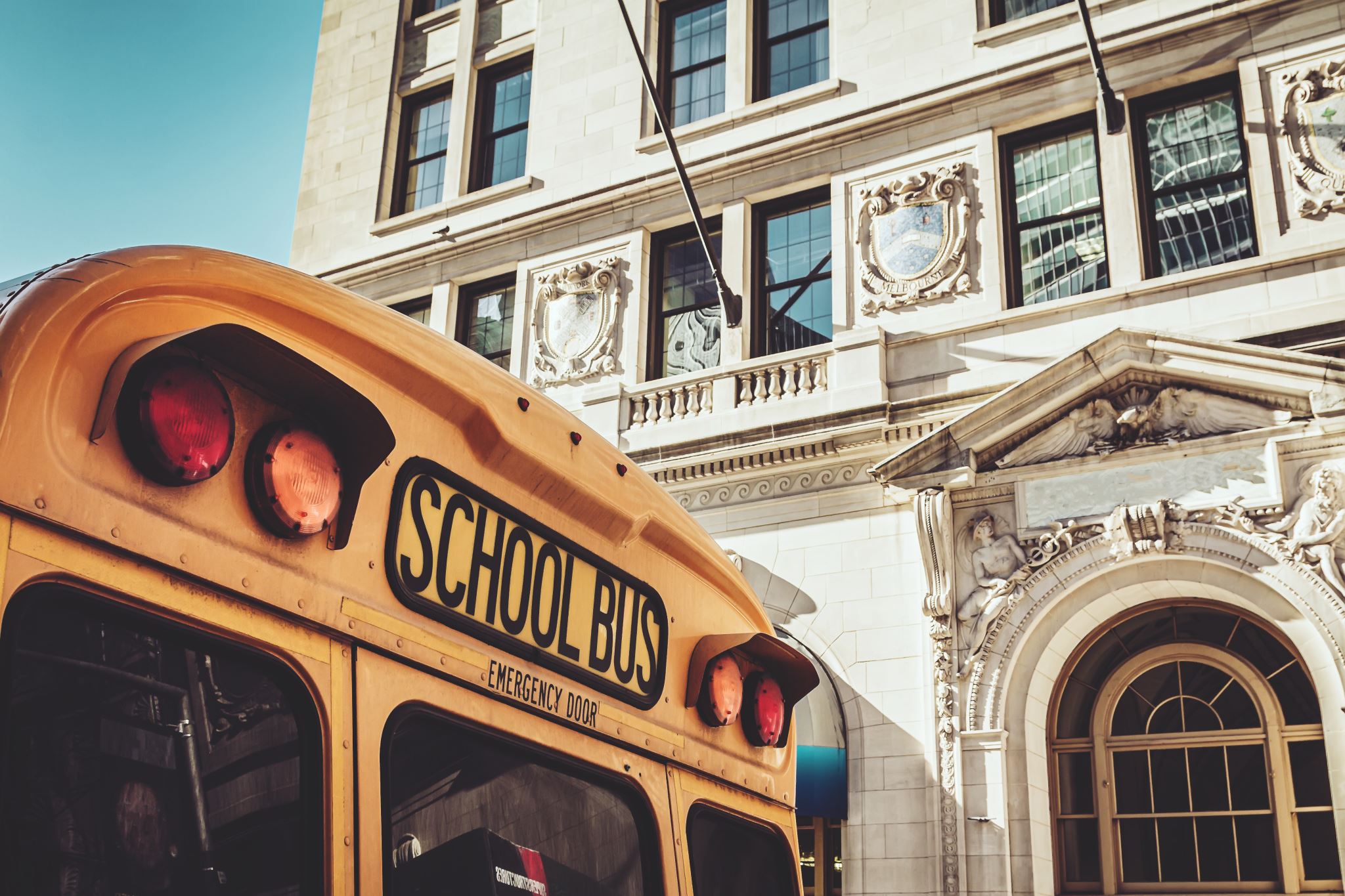 TRANSPORTATION PROBLEMS!
MISSED BUS!!! New Beginnings’ Main Office CLOSES at 4:00 PM.  If a student misses his/her bus, they MUST be picked up (by parent/guardian) by 4:00 PM (No Exceptions).
BUS MISBEHAVIORBus Transportation can be denied, due to behavior violations, while in transport.
¡Tarde Al AUTOBÚS !

La Oficina Principal de New Beginnings CIERRA a las 4:00 PM.

Si un estudiante pierde su autobús, DEBEN ser recogidos (por un padre/tutor) antes de las 4:00 PM (Sin Excepciones).

MALA CONDUCTA EN EL AUTOBÚS  
El transporte en autobús puede ser denegado debido a violaciones de comportamiento mientras están en el transporte.
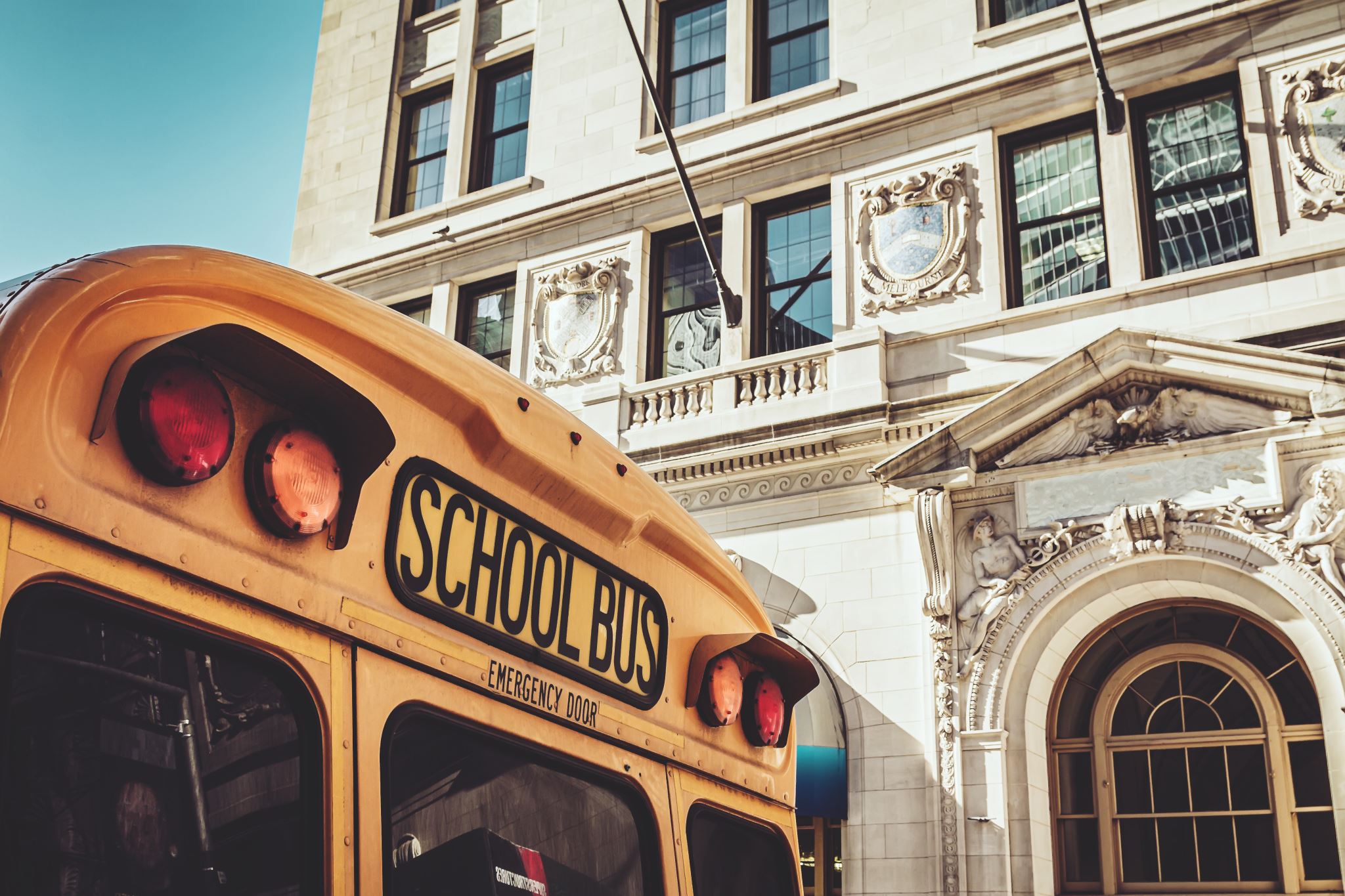 ¡Problemas de transporte!
SCHOOL  INFORMATION
[Speaker Notes: Talk about how searches are done.]
Informaciónescolar
[Speaker Notes: Al inscribirse, los estudiantes deben pagar una tarifa única de $20 para cubrir el costo de los útiles escolares y materiales de clase. Recogida temprana de padres por la tarde]
ATTENDANCE
Students who have ten or more (10+) consecutive unexcused absences are subject to;
Truancy Reporting and/or Withdrawal from School
Excessive absenteeism will result in another REQUIRED PARENT and STUDENT ORIENTATION MEETING before re-enrolling in New Beginnings.
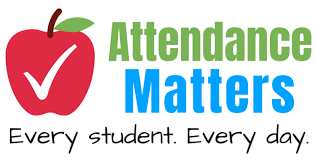 ASISTENCIA

Los estudiantes que tengan diez o más ausencias consecutivas sin justificación están sujetos a:
Informe de ausentismo escolar y/o retiro de la escuela.
El ausentismo excesivo resultará en otra REUNIÓN OBLIGATORIA DE ORIENTACIÓN para padres y estudiantes antes de volver a inscribirse en New Beginnings.
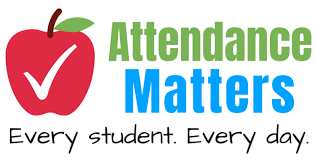 [Speaker Notes: Los estudiantes que tengan diez o más ausencias consecutivas sin justificación están sujetos a:
- Informe de ausentismo escolar y/o retiro de la escuela.
El ausentismo excesivo resultará en otra REUNIÓN OBLIGATORIA DE ORIENTACIÓN para padres y estudiantes antes de volver a inscribirse en New Beginnings.]
TRANSITION
TRANSICIÓN
SCHOOL  RULES
Students are NOT ALLOWED to bring ANY personal items with them to school (NO EXCEPTION).
This includes but is not limited to CELL PHONES   (parent must pick up between (9 am-3:00 pm), wallets, bags, makeup, ChapStick, lip gloss, gum/candy, drinks, necklaces, bracelets, watches, anklets, etc.
Items not picked up at the end of the week/month are donated or discarded
Lunch
Students cannot bring more than $10 cash ( $5 for their lunch account, and $5 for ID loss), daily, and is to be given to a staff so it can be placed into the account. Anything more than the amount above, parents will be contacted for pick up.
Restrooms
Students must follow the restroom schedule (periods 3rd, 6th)
Feminine and Male hygiene products are provided for all students
Bullying
Bullying will not be tolerated at New Beginnings and must always be reported. 
Fighting
There is zero tolerance for fighting. If a student is involved in an altercation the expulsion could be reinstated.
Reglas escolares
A los estudiantes NO SE LES PERMITE traer NINGÚN artículo personal a la escuela (SIN EXCEPCIONES).
Esto incluye, pero no se limita a: CELULARES (los padres deben recogerlos entre las 9:00 a.m. y las 3:00 p.m.), carteras, bolsas, maquillaje, bálsamo labial, brillo labial, chicle/caramelos, bebidas, collares, pulseras, relojes, tobilleras, etc.
Los artículos no recogidos al final de la semana/mes se donan o se desechan.
Almuerzo
Los estudiantes no pueden traer más de $10 en efectivo ($5 para su cuenta de almuerzo y $5 para pérdida de identificación), diariamente y deben entregarlo a un miembro del personal para que sea depositado en la cuenta. Si traen más dinero del mencionado, se contactará a los padres para recogerlo.
Baños
Los estudiantes deben seguir el horario de baños (periodos 2, 4, 6)
SE proporcionan productos de higiene femenina para todos los estudiantes.
Acoso Escolar
El acoso escolar no será tolerado en New Beginnings y siempre debe ser reportado.
Peleas
Existe una política de cero tolerancia para las peleas. Si un estudiante está involucrado en un altercado, podría ser reinstaurada la expulsión.
NBEC DRESS CODE
No Cargo Pants
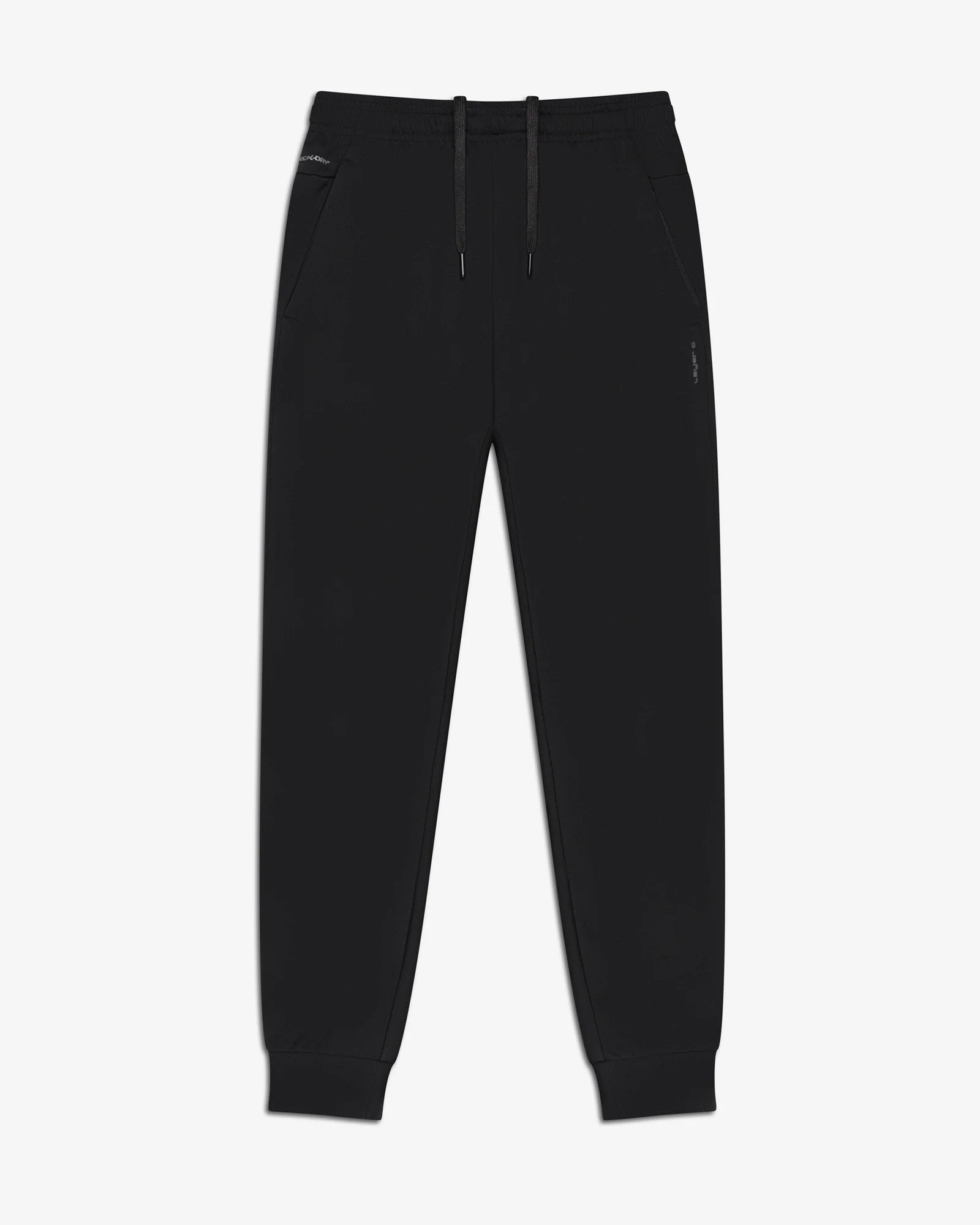 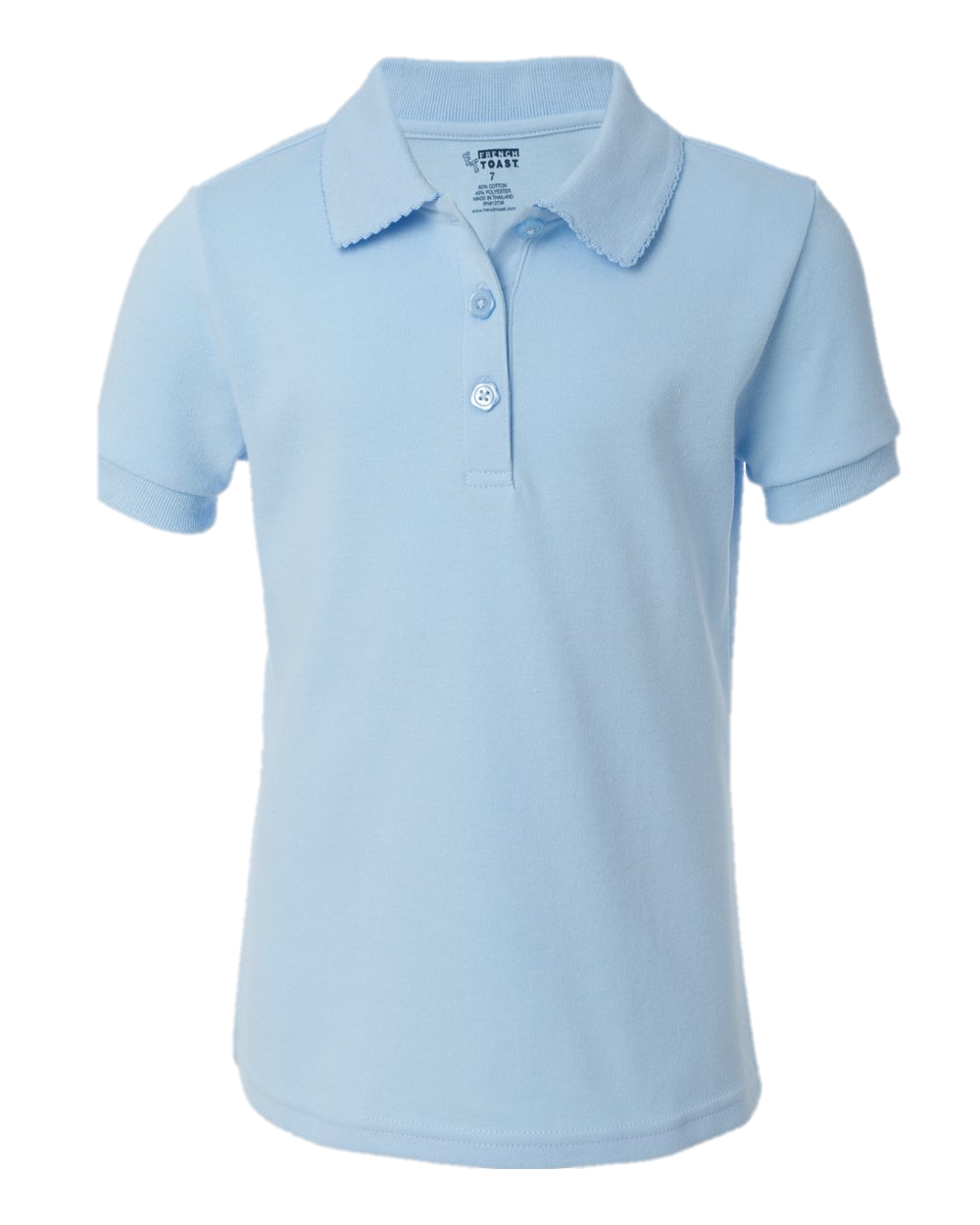 No Metal Drawstrings
No Side Pockets
No Logos
No Cargo
No Logos
Código de vestimenta de NBEC
Sin pantalones cargo
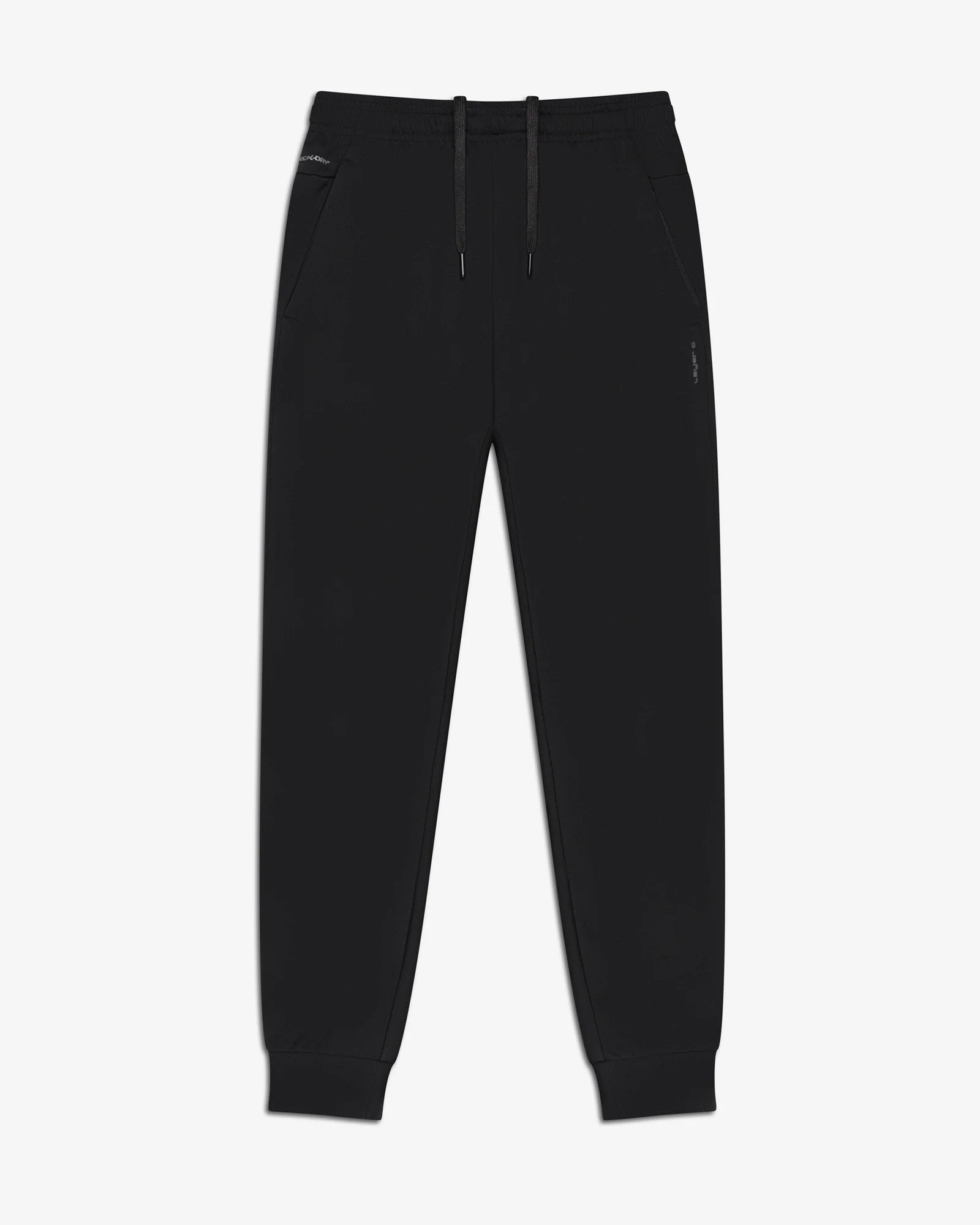 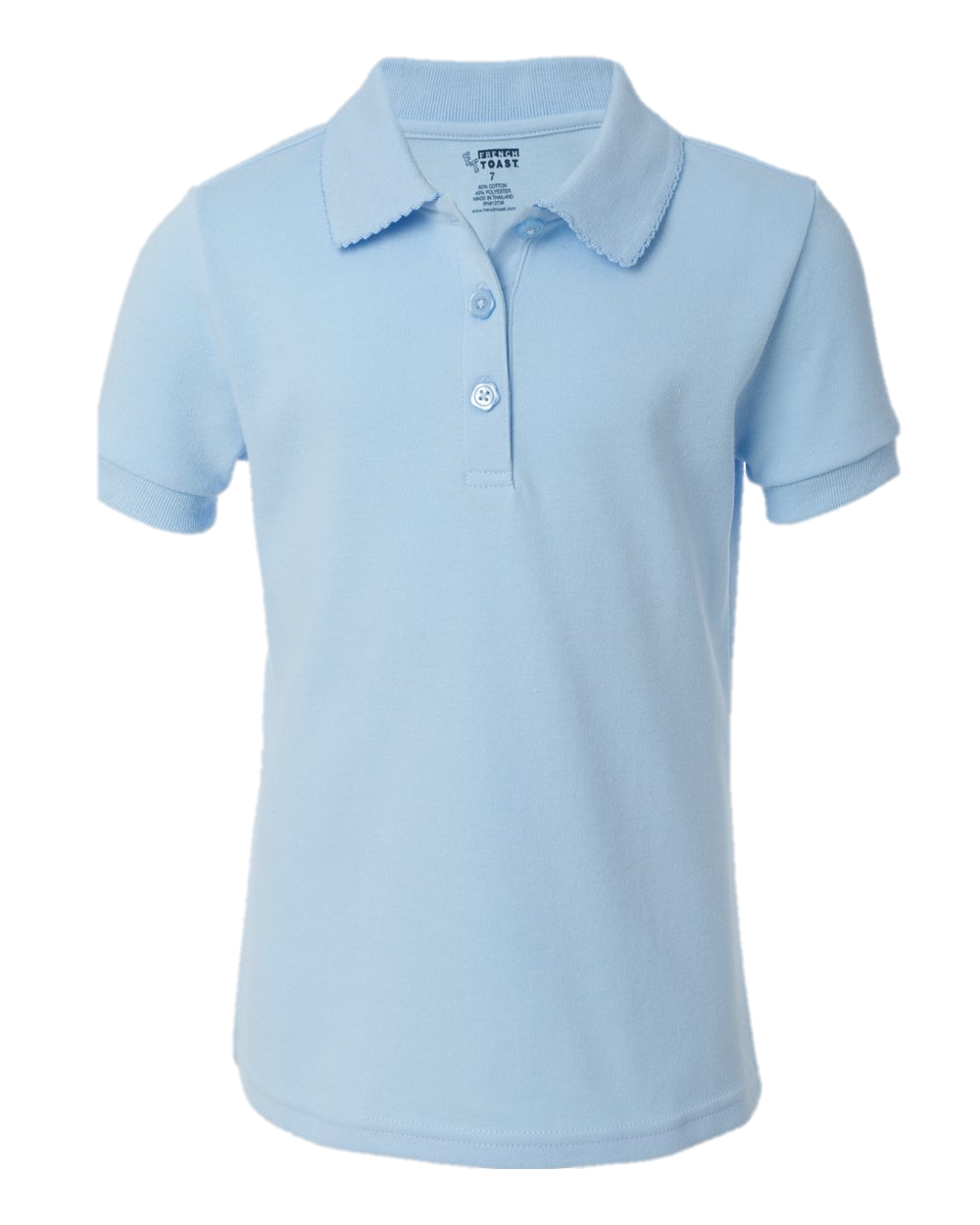 Sin cordones de  Metal
Sin bolsillos
DRESS CODE POLICY
Política de Código de Vestimenta
Dress code policy
[Speaker Notes: A student cannot come to school without being in full dress code.]
Codigo de poliza de Vestimenta
[Speaker Notes: Los estudiantes deben usar un POLO AZUL CLARO en todo momento.
Las camisas deben estar metidas dentro del pantalón en todo momento. No se permite usar pantalones cortos de baloncesto.
¡NO sustituyan su ropa interior con pantalones cortos de baloncesto! Los estudiantes deben usar SOLO PANTALONES JOGGER NEGROS. NO se permite ningún metal (cremalleras, botones, etc.) en los pantalones. ¡NO PANTALONES CARGO! ¡SIN BOLSILLOS!]
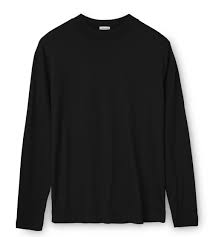 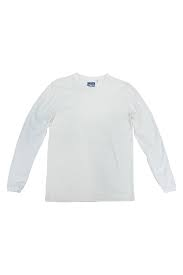 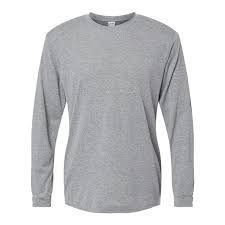 Solid black, white, or gray undershirts (long or short sleeve) may be worn under the uniform polo.
DRESS CODE POLICY
All students must wear slip-on shoes. Shoes must have a back and must be either black or white. NO Crocs, shoelaces, buckles, or Velcro allowed. Socks must also be black or white.
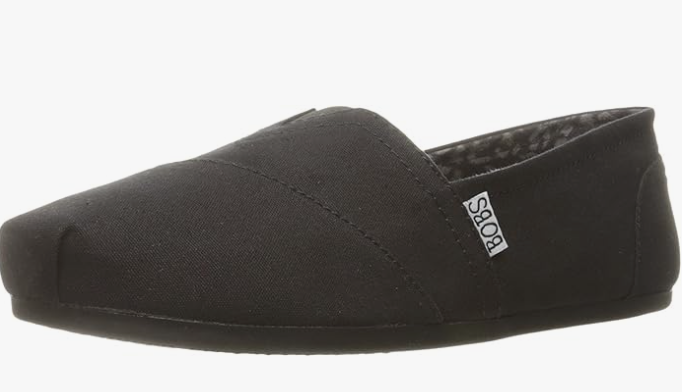 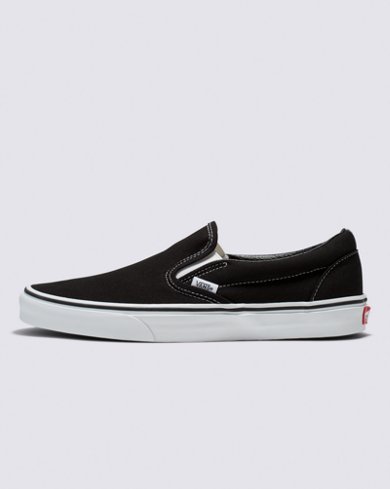 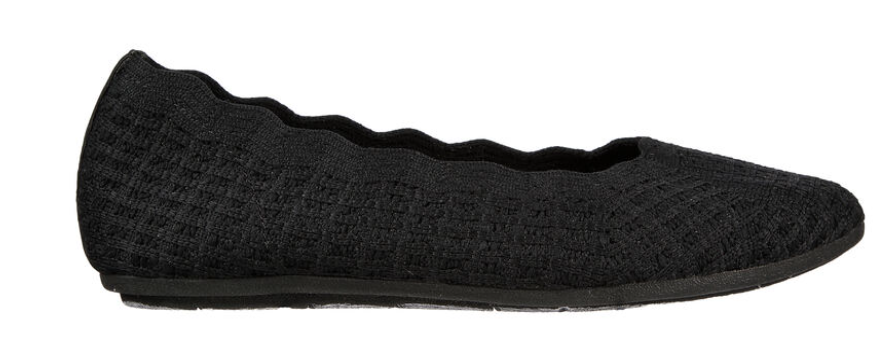 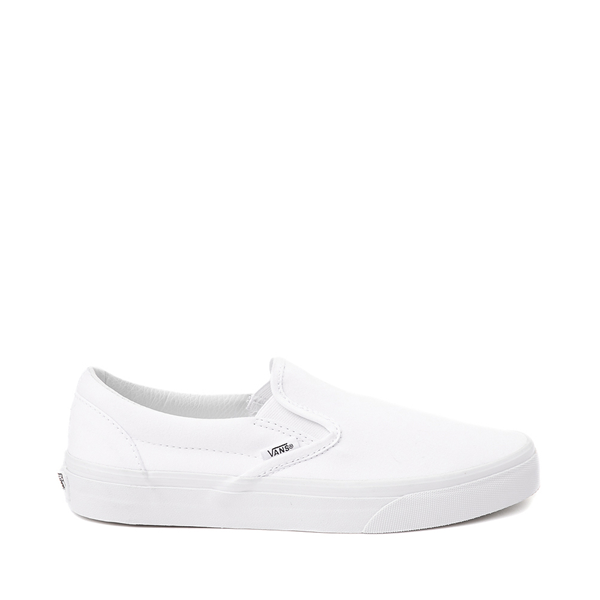 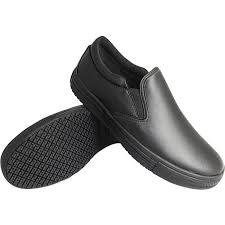 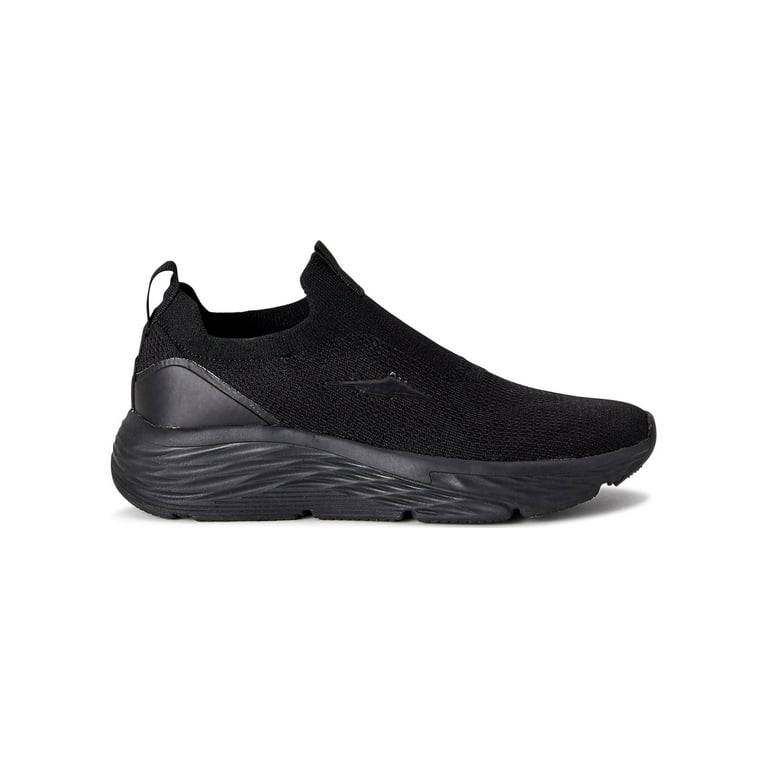 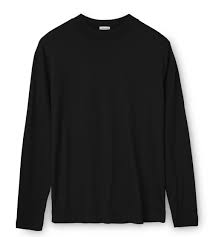 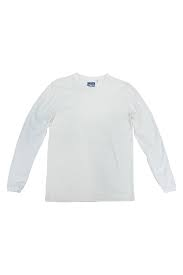 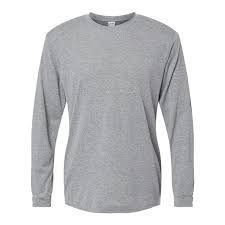 Las camisetas interiores sólidas negras, blancas o grises (de manga larga o corta) se pueden usar debajo del polo del uniforme.
Política de Código de Vestimenta
Todos los estudiantes deben usar zapatos sin cordones. Los zapatos deben tener respaldo y ser negros o blancos. NO se permiten Crocs, cordones, hebillas o Velcro. Los calcetines también deben ser negros o blancos.
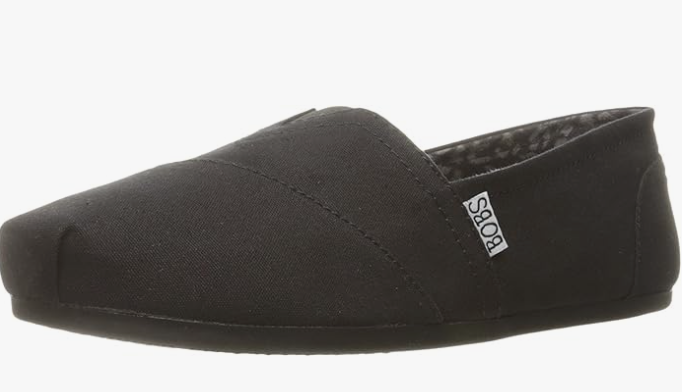 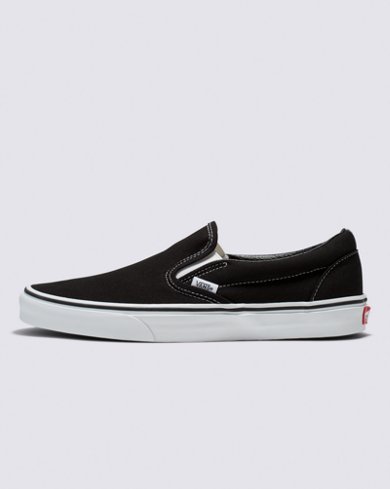 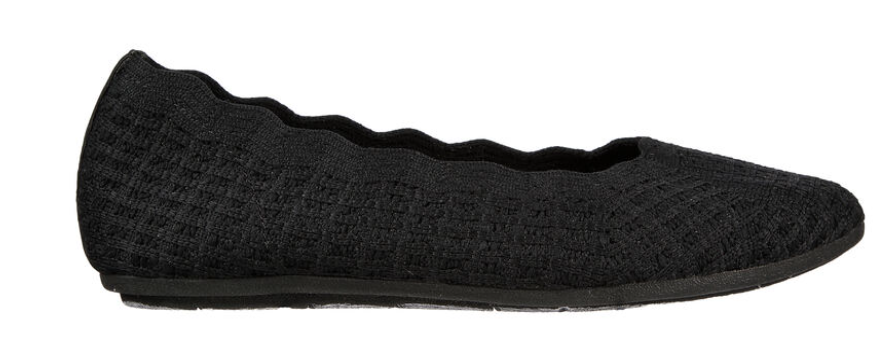 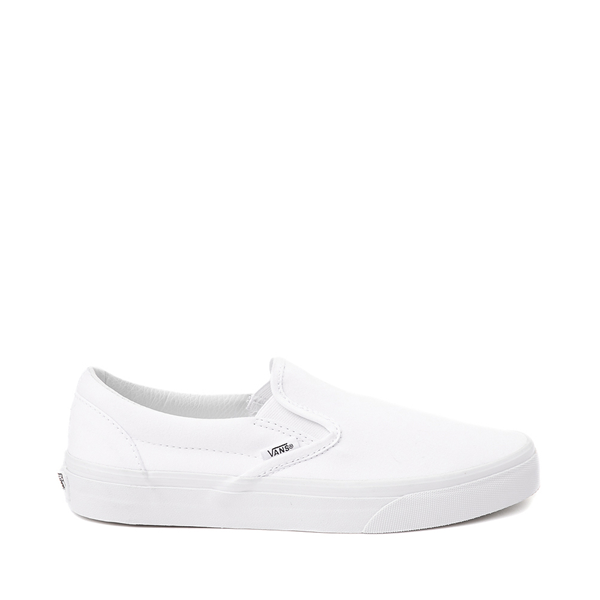 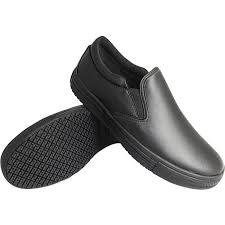 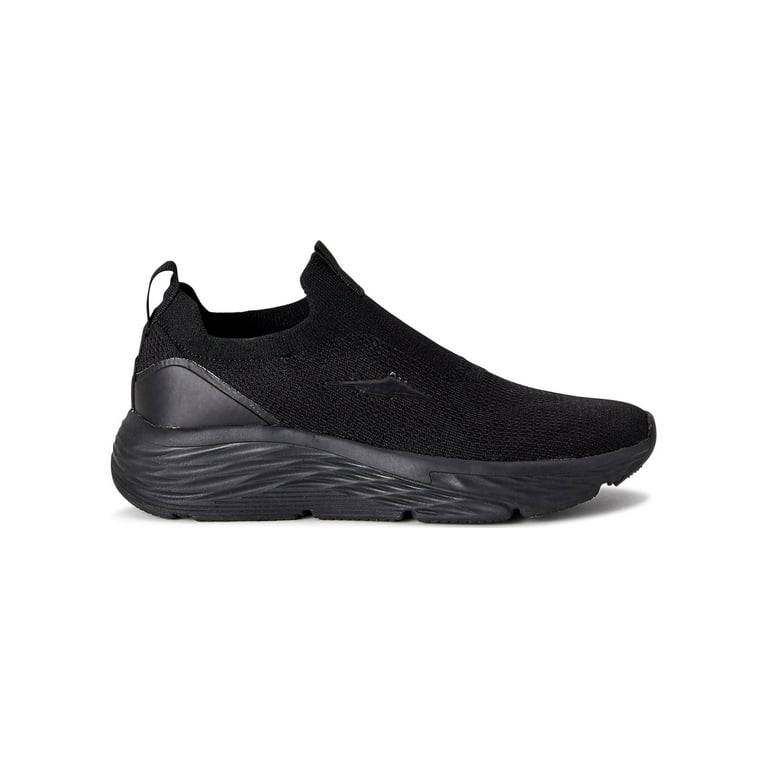 DRESS CODE POLICY continued…
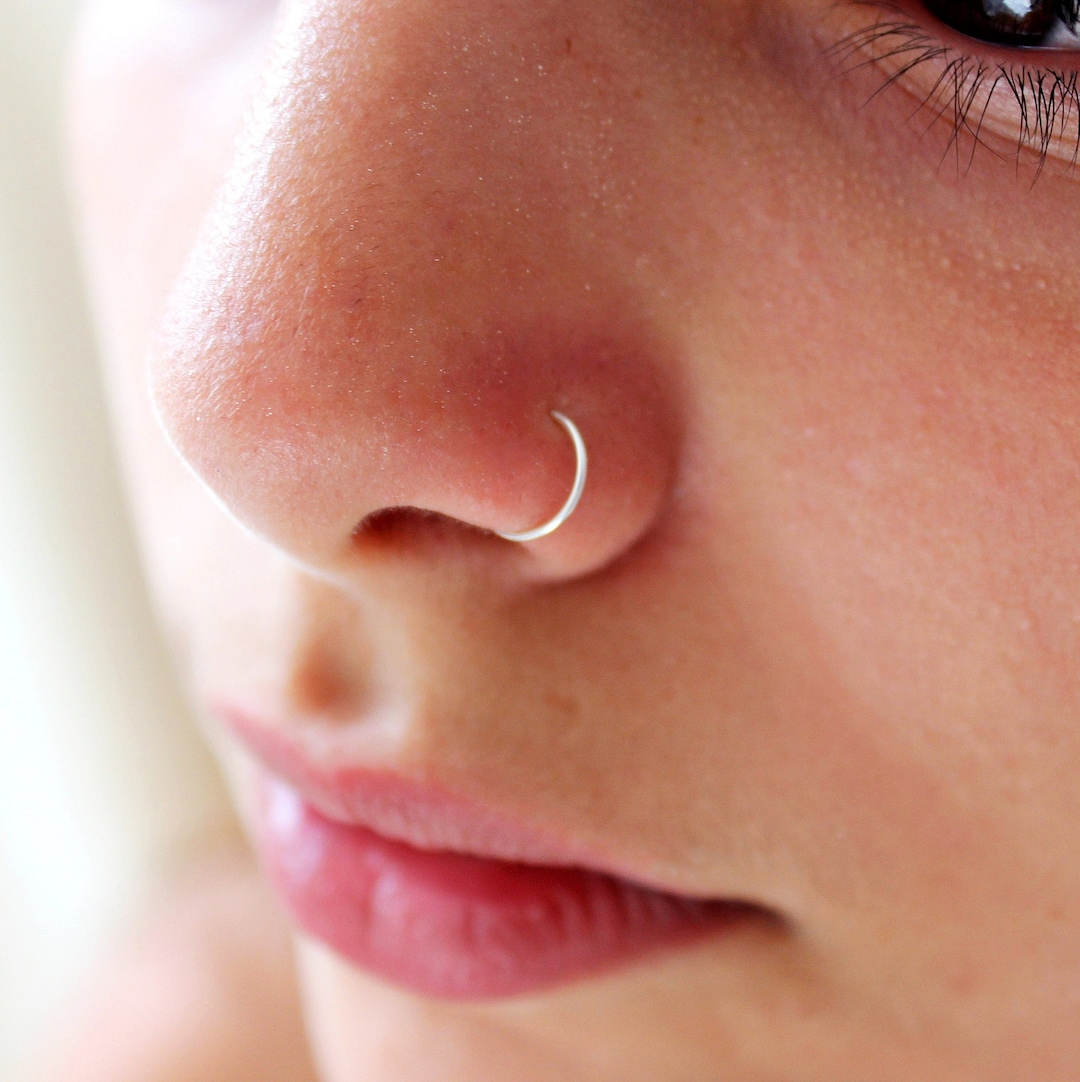 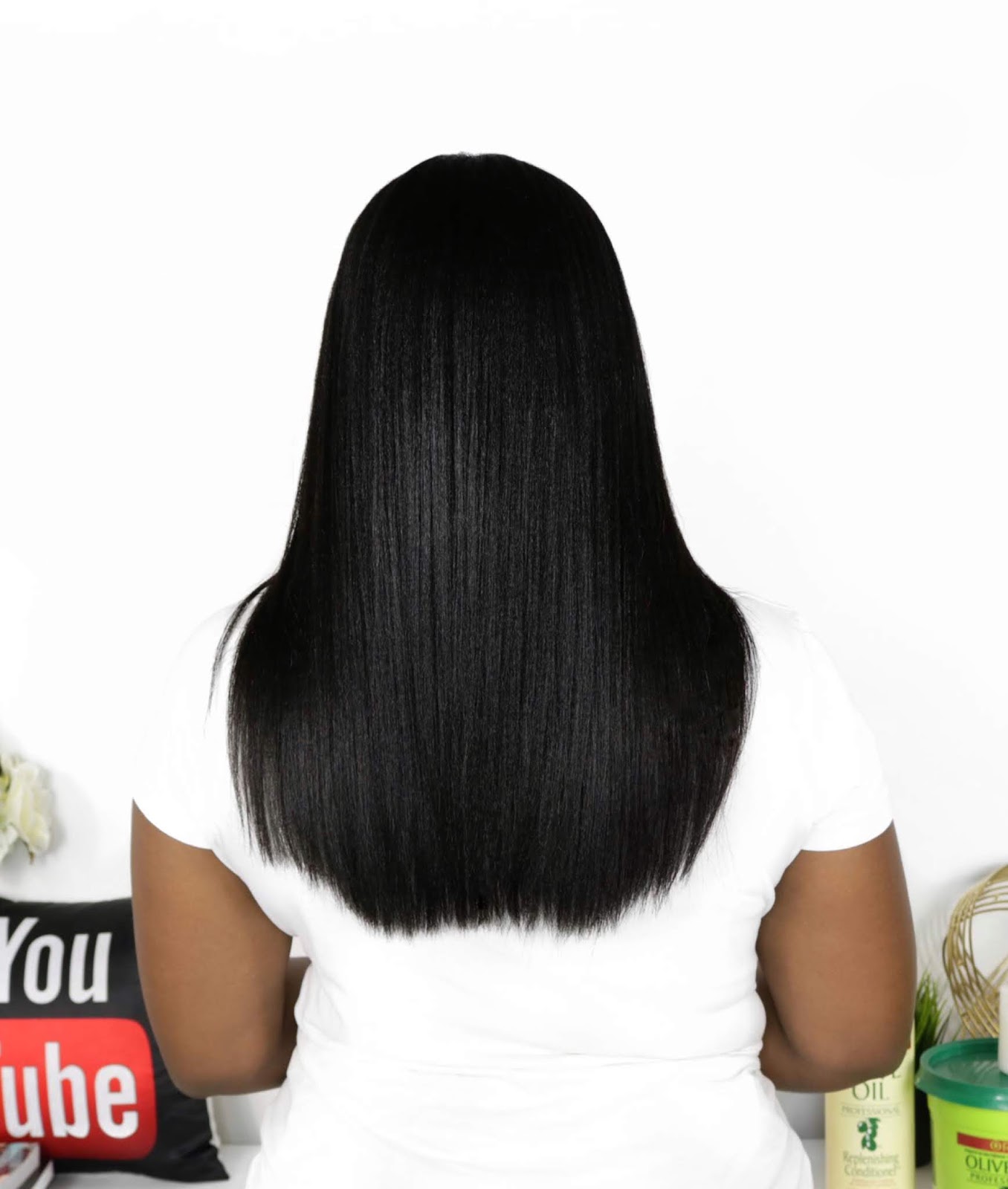 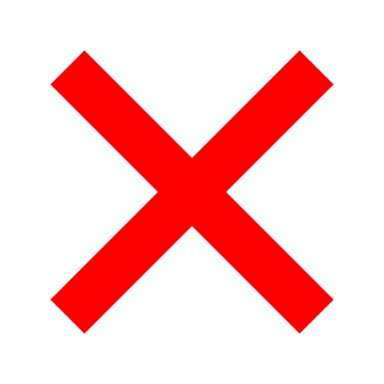 Hair Cut, Color, and Styles must be natural/clean cut. (NO carvings or designs). Hair can not exceed past the bra line/mid back!
Nail Colors must be neutral (i.e., light pinks, nudes, white, light grey) and CANNOT be excessively long and NO extra jewelry attached to nails. 
NO JEWELRY may be worn except for up to TWO PAIRS of earrings (no bigger than a quarter) and a stud-style nose ring, if applicable. Clear piercing must be put in place of metal piercing if anywhere else on your body
Jackets/Sweatshirts are permitted to be worn TO school, NOT in school.  Hoods are NOT permitted.  Acceptable colors are white, gray, or black ONLY!
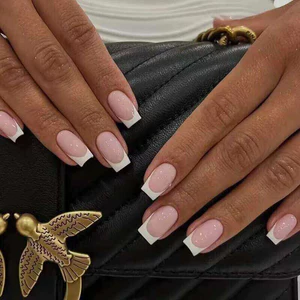 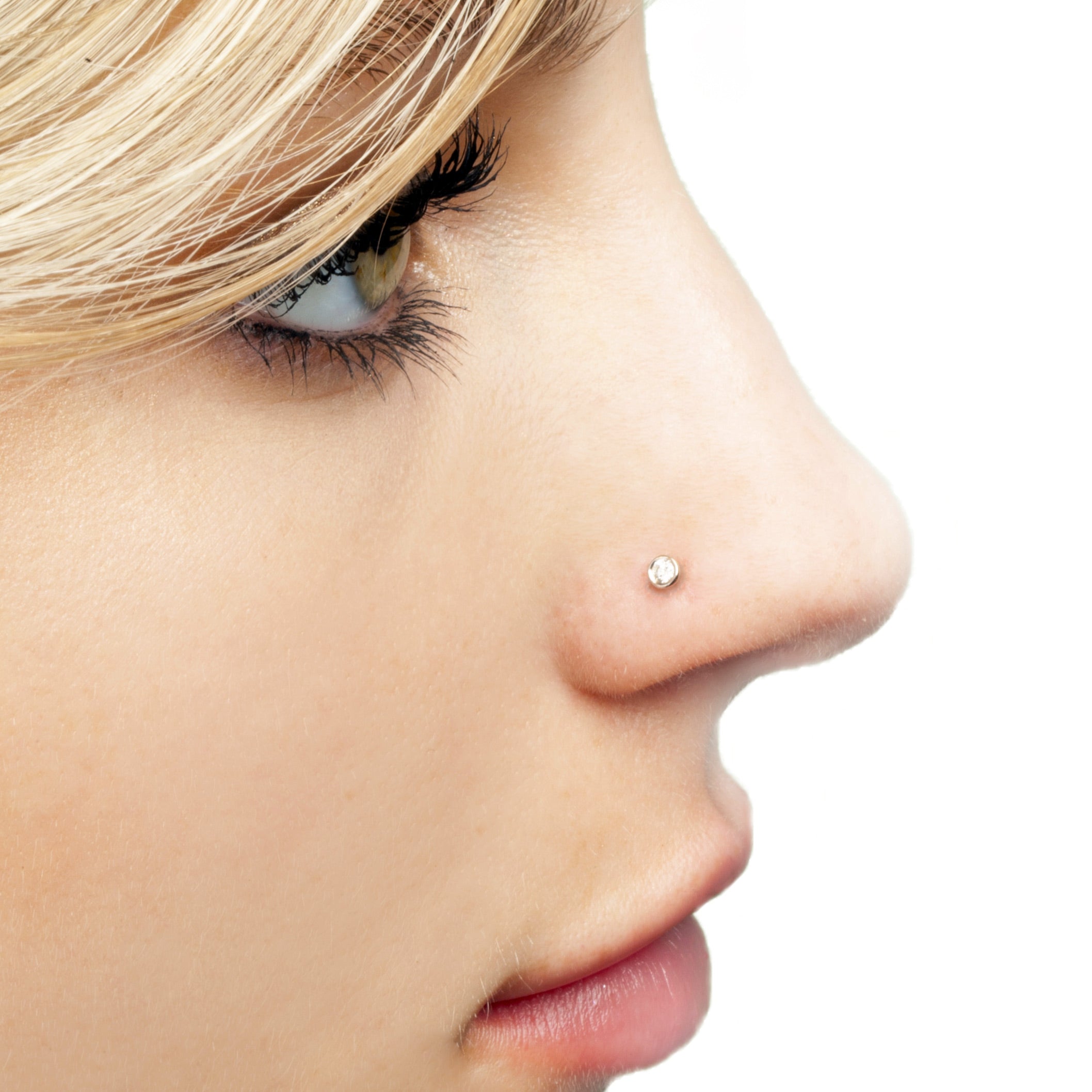 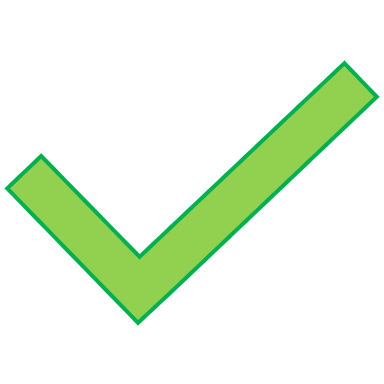 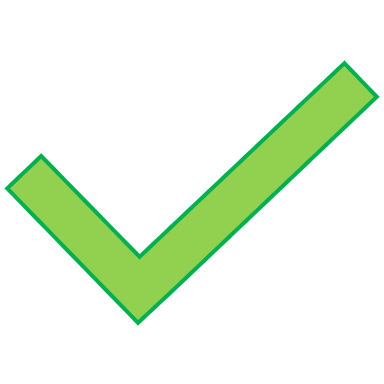 Política de Código de Vestimenta continuación...
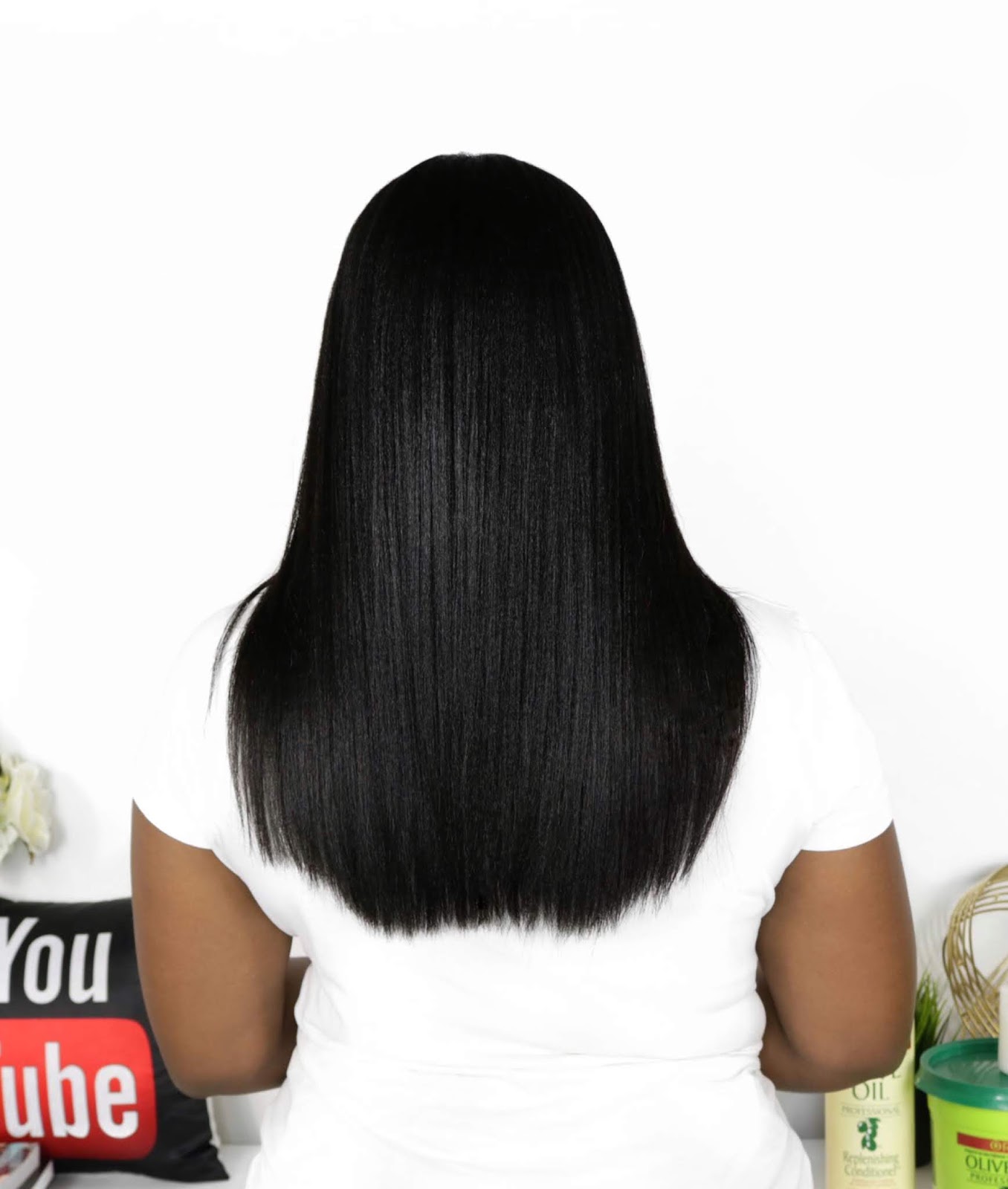 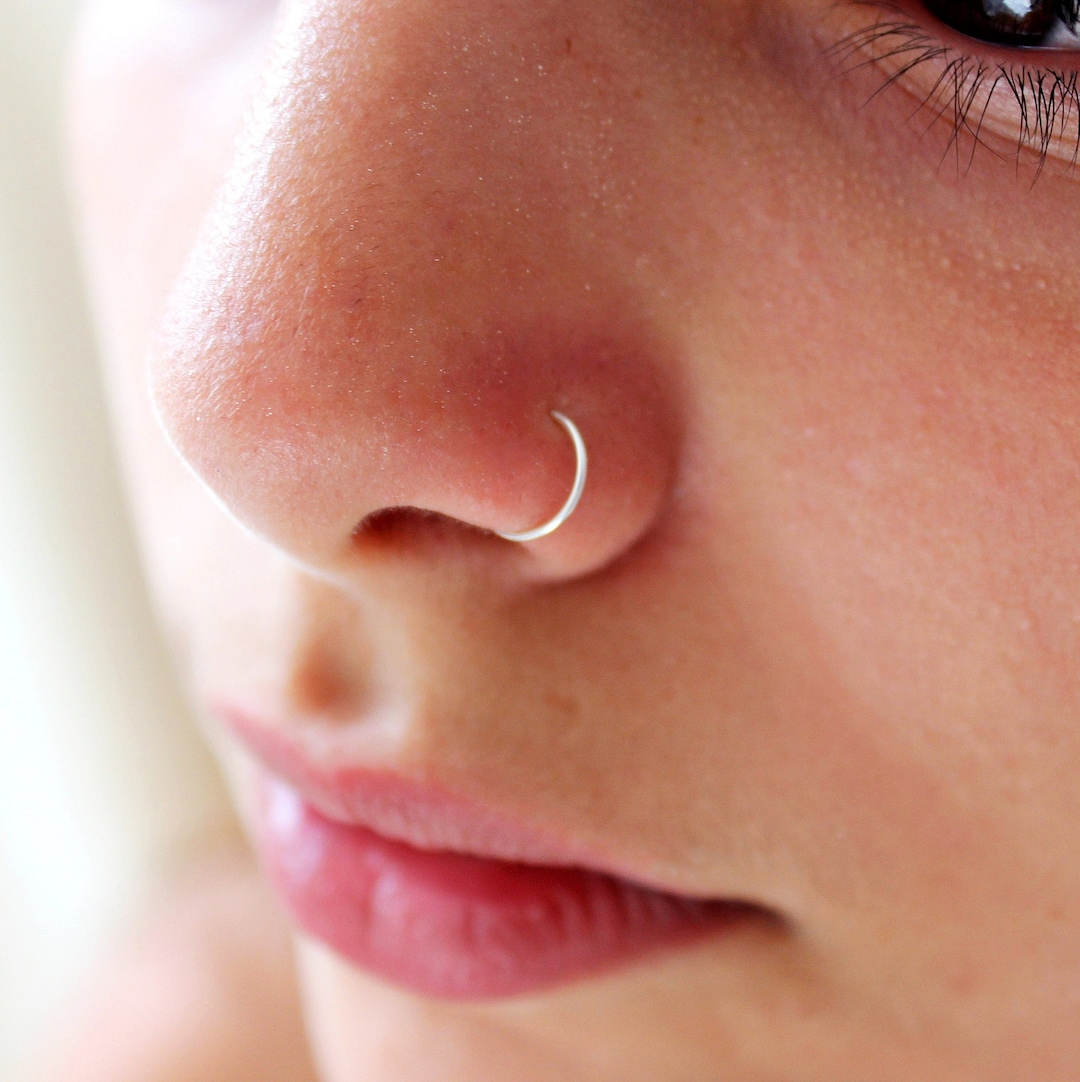 El corte, color y estilo del cabello deben ser naturales y limpios (SIN grabados ni diseños). ¡El cabello no debe exceder la línea del sostén o la mitad de la espalda!
Los colores de las uñas deben ser neutros (es decir, rosados claros, nude, blanco, gris claro) y NO pueden ser excesivamente largos y NO debe haber joyería adicional en las uñas.!
NO se permite usar joyería, excepto hasta DOS PARES de aretes (no más grandes que una moneda de 25 centavos) y un aro o arete estilo clavito en la nariz, si aplica. Se debe usar un piercing transparente en lugar del piercing de metal si está en cualquier otra parte del cuerpo.
Se permite usar chaquetas/sudaderas PARA ir a la escuela, pero NO dentro de la escuela. NO se permiten capuchas. ¡Los colores aceptables son blanco, gris o negro SOLAMENTE!
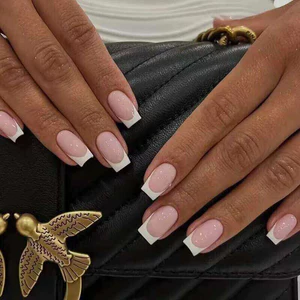 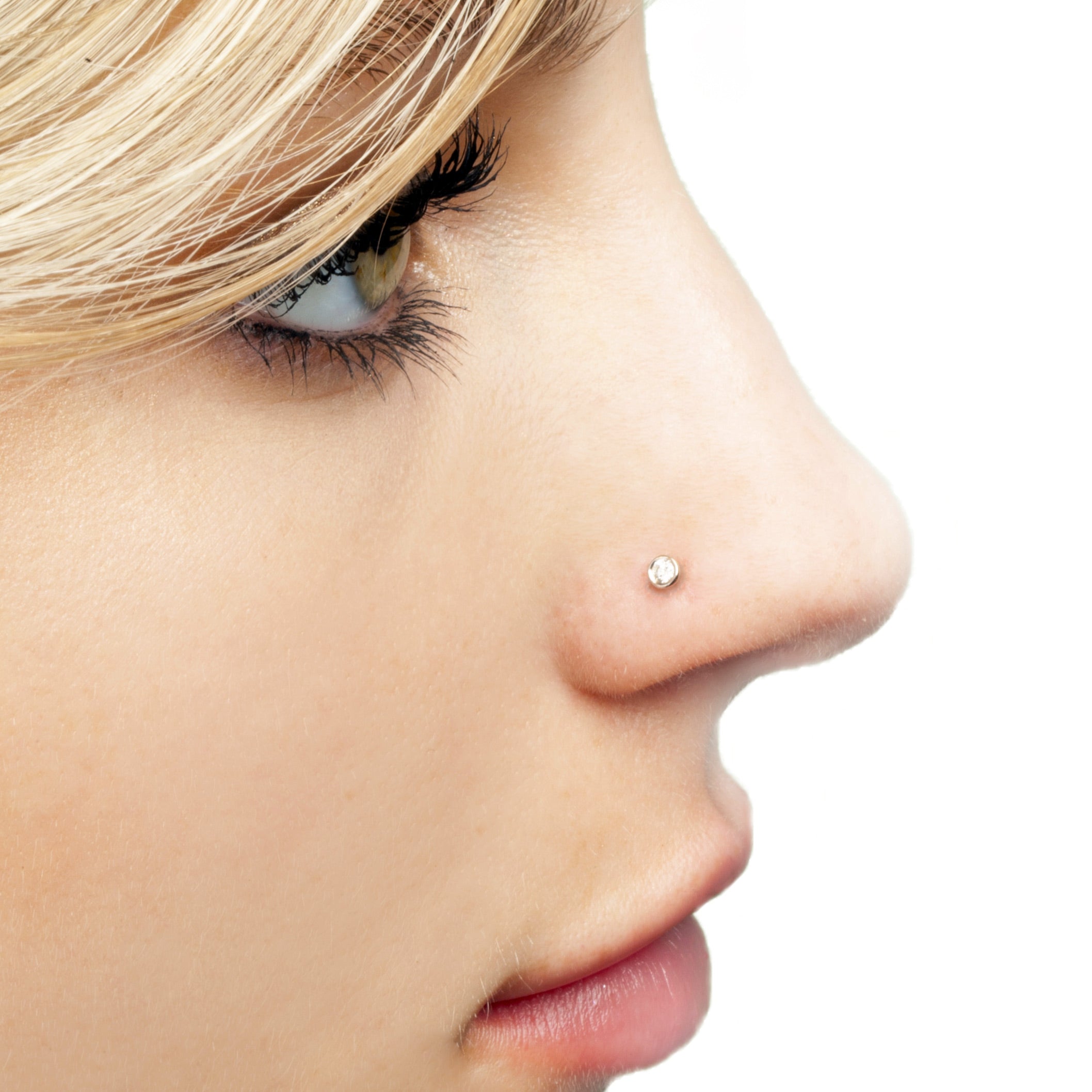 Unacceptable Dress Code Examples        Ejemplos de códigos de vestimenta inaceptables
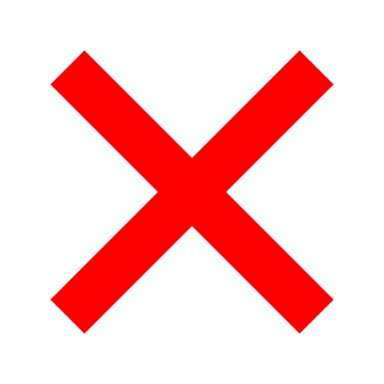 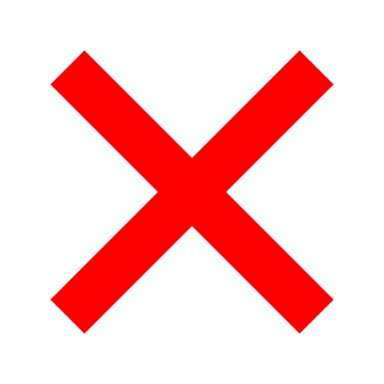 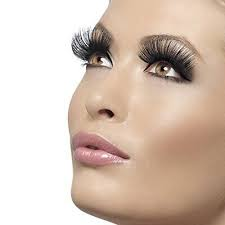 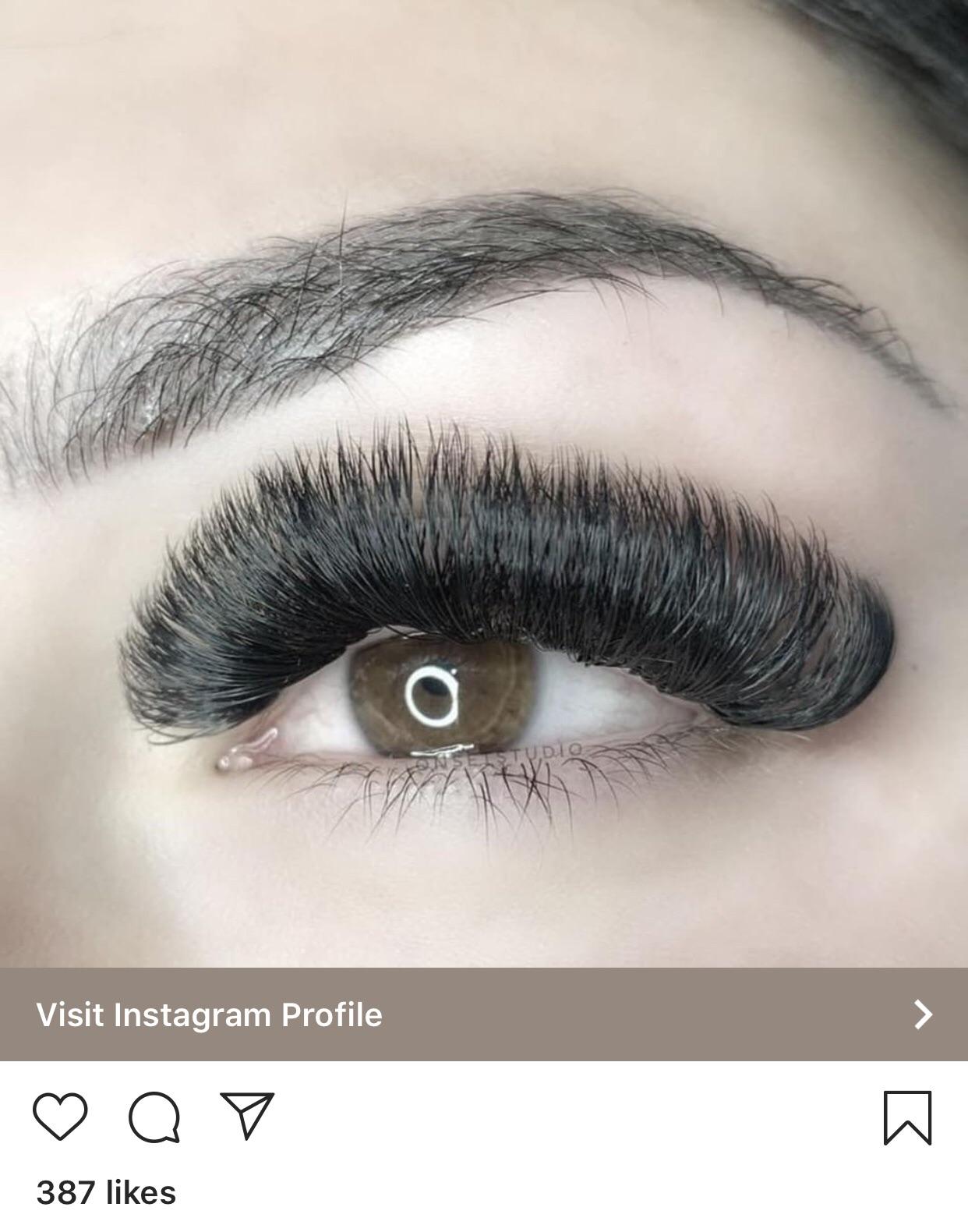 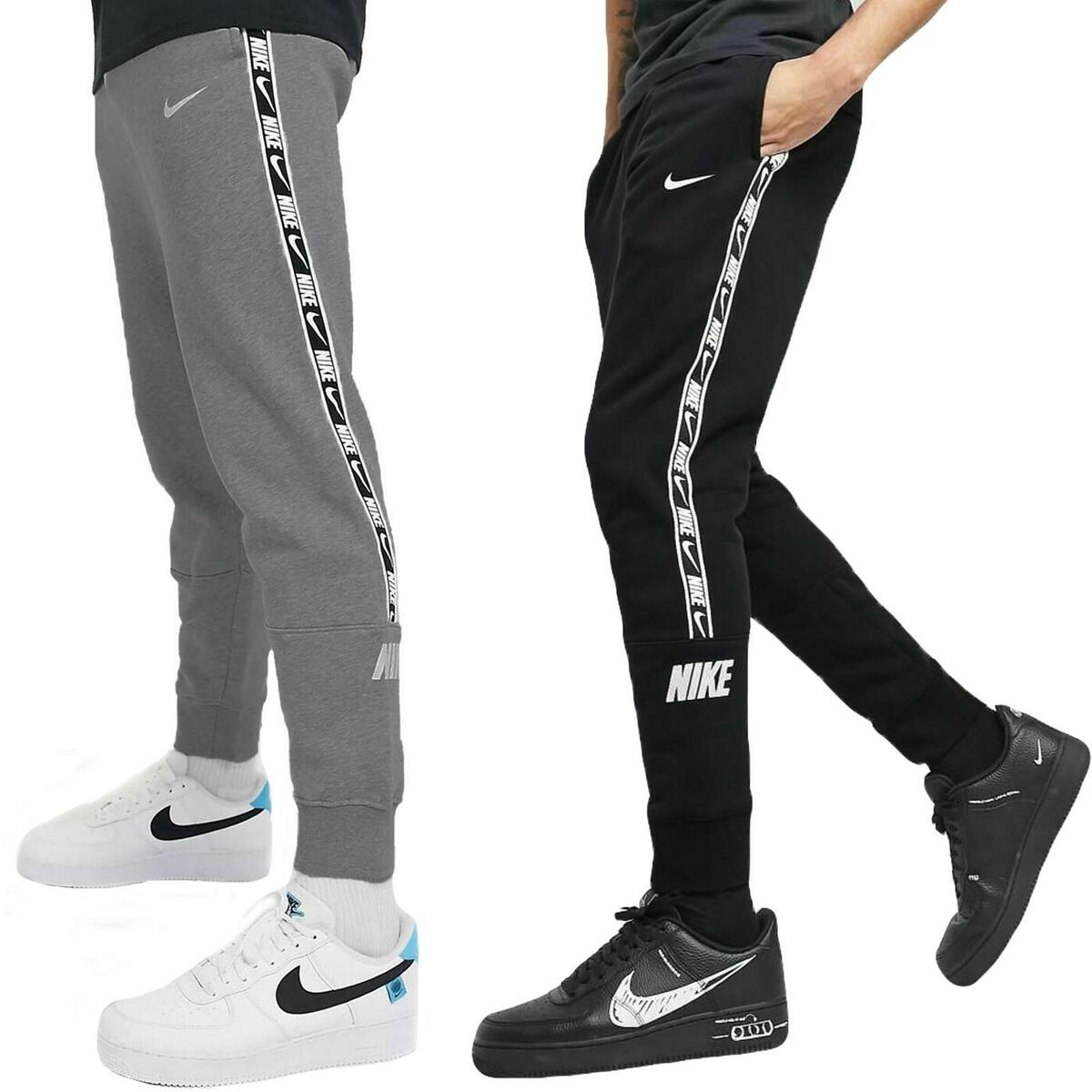 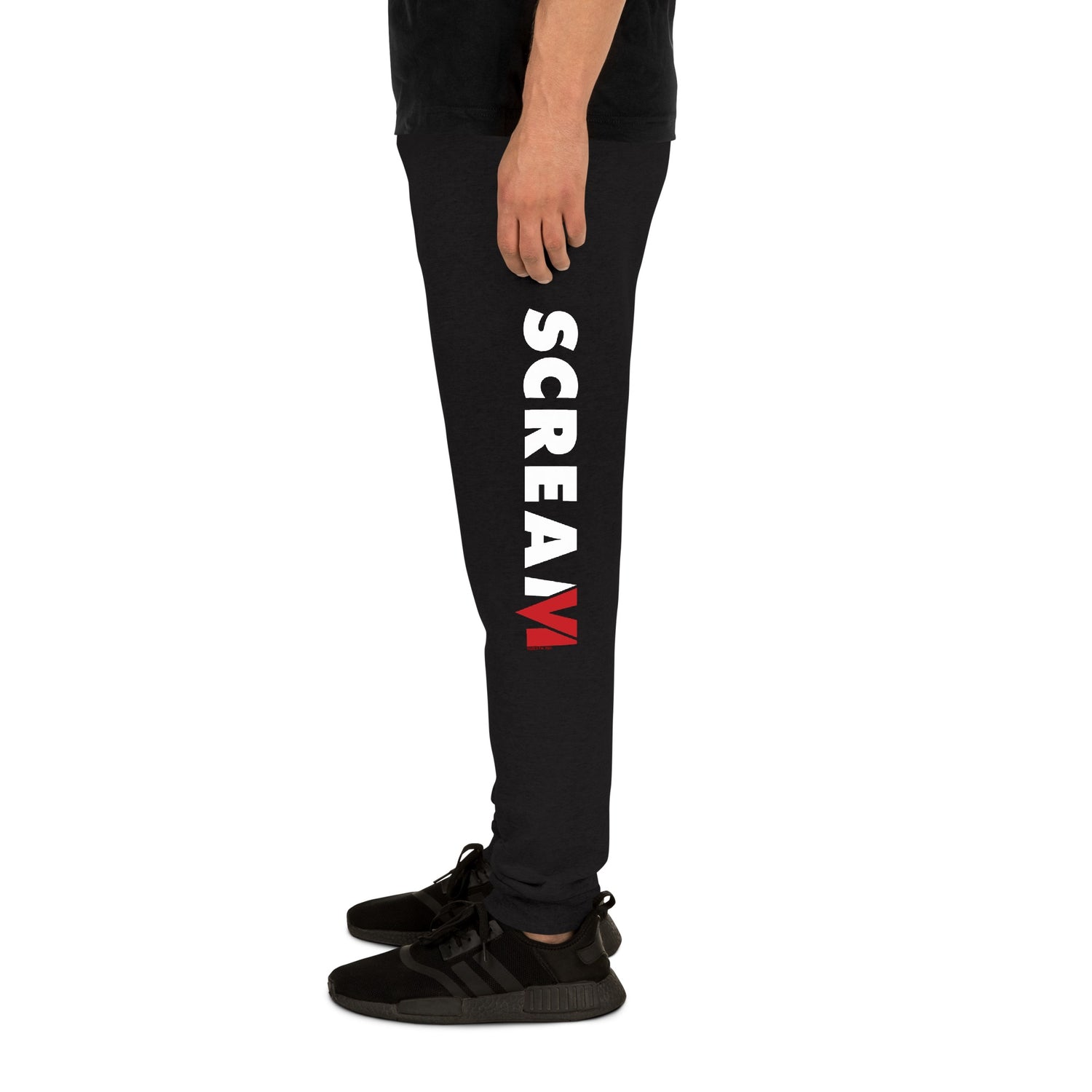 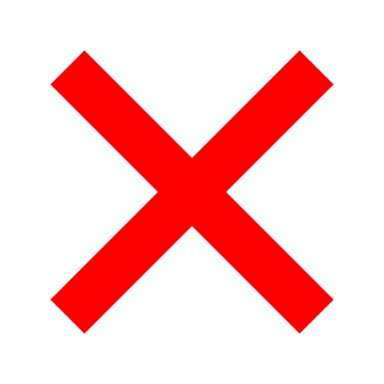 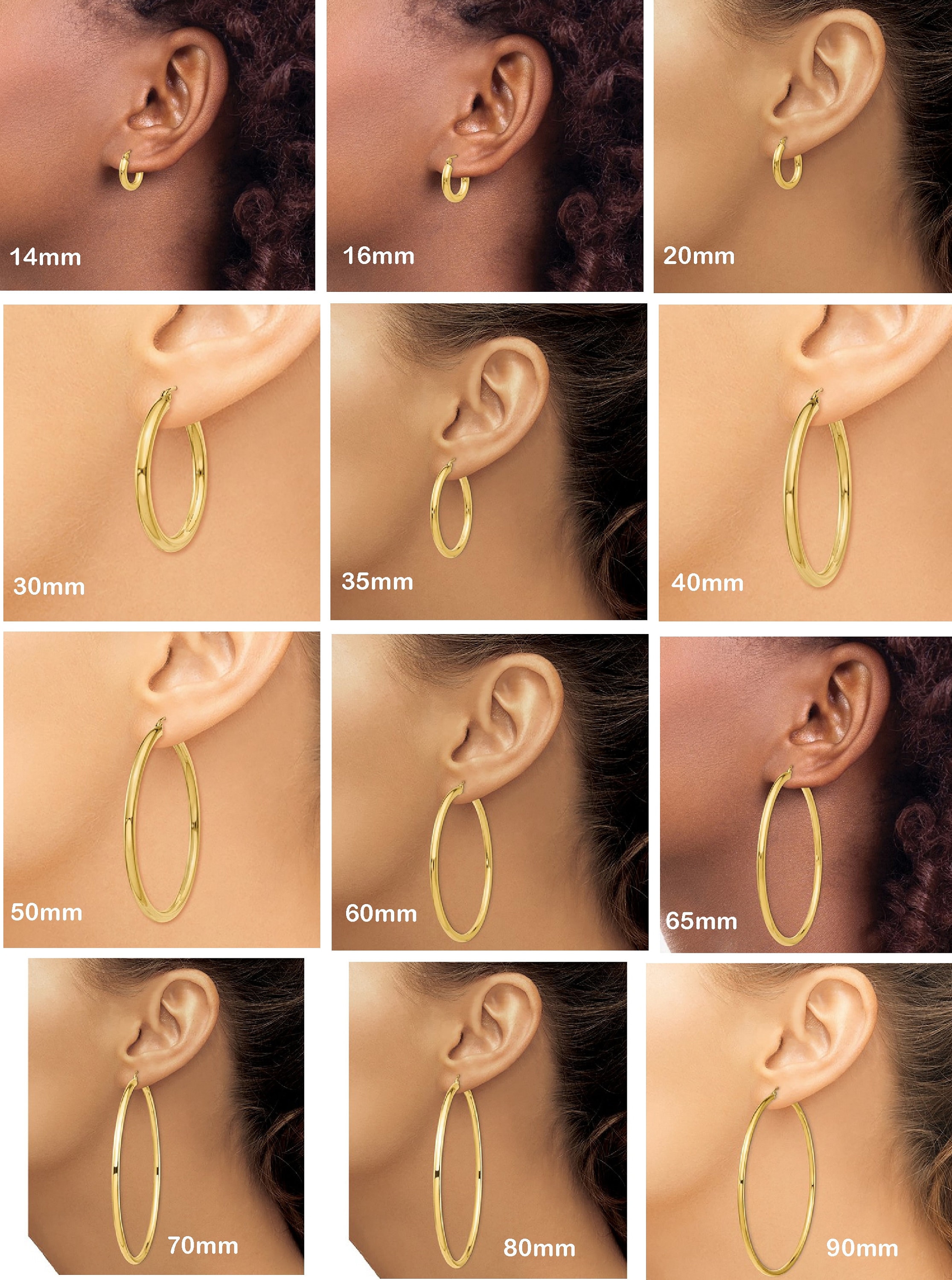 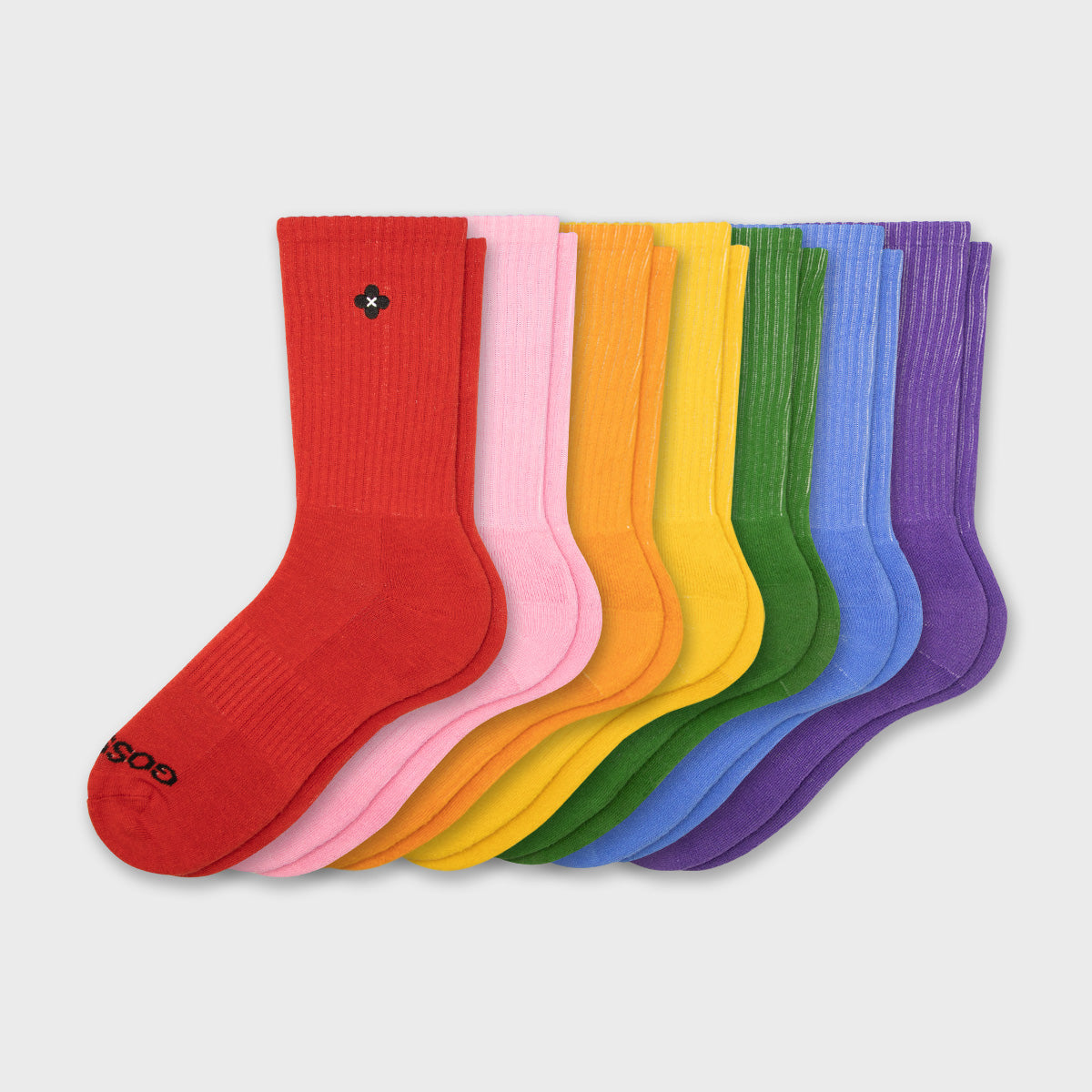 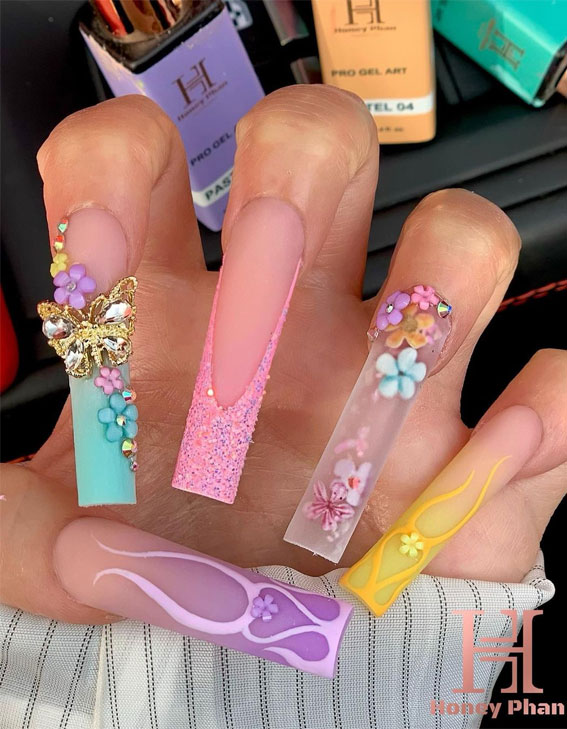 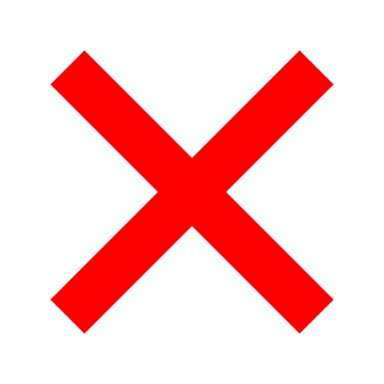 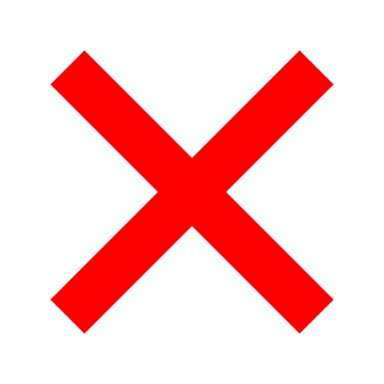 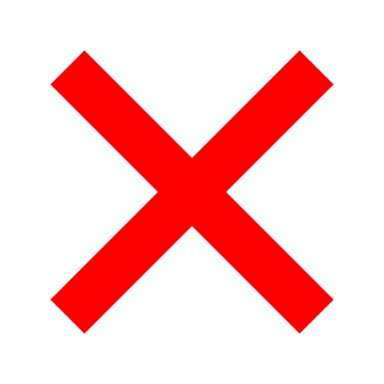 SEARCH RULES / REGLAS DE BÚSQUEDA
SIN TELÉFONOS CELULARES  
SIN COLLARES 
SIN ANILLOS 
SIN PANTALONES CORTOS O PANTALONES DEBAJO DEL UNIFORME  
SOLO UNA CAMISETA INTERIOR NEGRA/BLANCA/GRIS  
SIN JEANS O PANTALONES CARGO (SOLO JOGGERS NEGROS - SIN BOLSILLOS)  
SIN CIERRES/BOTONES/METALES  
SIN LABIAL/BRILLO LABIAL/BÁLSAMO LABIAL  
SIN PULSERAS/TOBILLERAS  
SIN CALCETINES COLORIDOS (SOLO NEGROS O BLANCOS)  
UÑAS CORTAS EN COLORES NATURALES/CLAROS  
SIN PESTAÑAS LARGAS  
TRENZAS DE CABELLO NO MÁS LARGAS QUE LA MITAD DE LA ESPALDA  
NO MÁS DE 2 ARETES  
NO MÁS DE $10.00
NO CELLPHONES
NO NECKLACES
NO RINGS
NO SHORTS/PANTS UNDER UNIFORM
ONLY 1 BLACK/WHITE/ UNDERSHIRT
NO JEANS/CARGO PANTS (BLACK JOGGERS ONLY – NO POCKETS)
NO ZIPPERS/BUTTONS/METALS
NO LIPSTICK/LIPGLOSS/CHAPSTICK
NO BRACELETS/ANKLETS
NO COLORFUL SOCKS (BLACK OR WHITE ONLY)
SHORT NAILS IN NATURAL/LIGHT COLORS
NO LONG EYELASHES
HAIR BRAIDS NO LONGER THAN THE MIDDLE OF THE BACK
NO MORE THAN 2 EARRINGS, NO  HOOPS
NO MORE THAN $10.00
CONTACT  INFORMATION
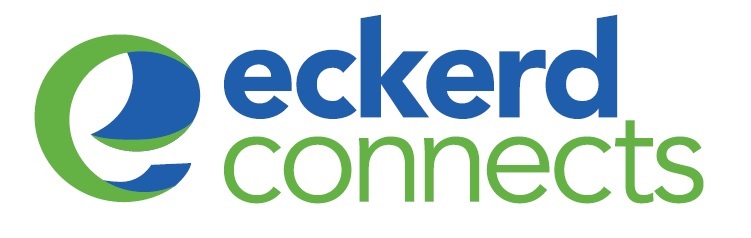 Ms. LaShawndria (Shawn) SingletonPrevention Specialistlsingleton@Eckerd.org
(321) 423-4738